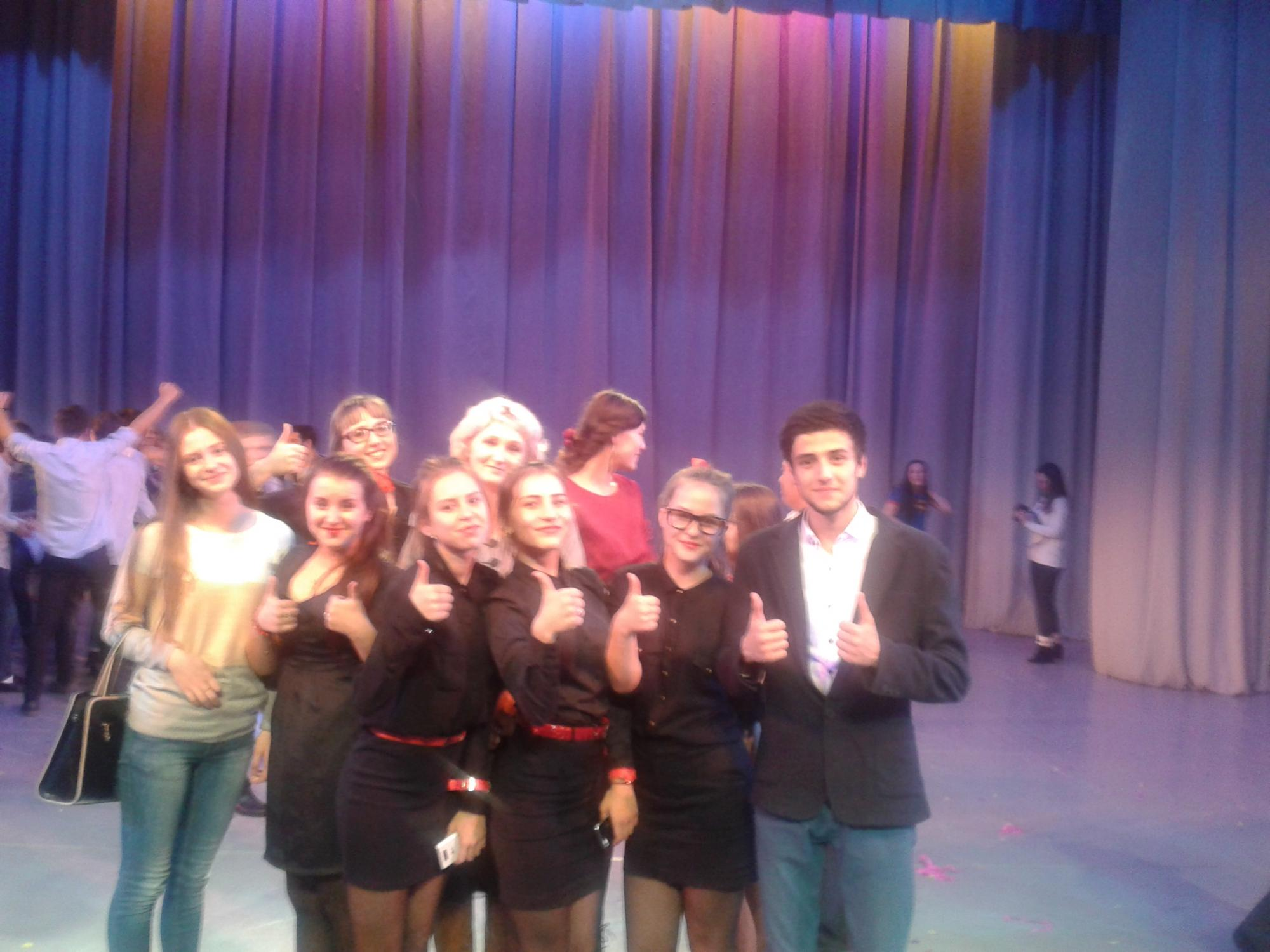 Воспитательное мероприятие: структура и содержание
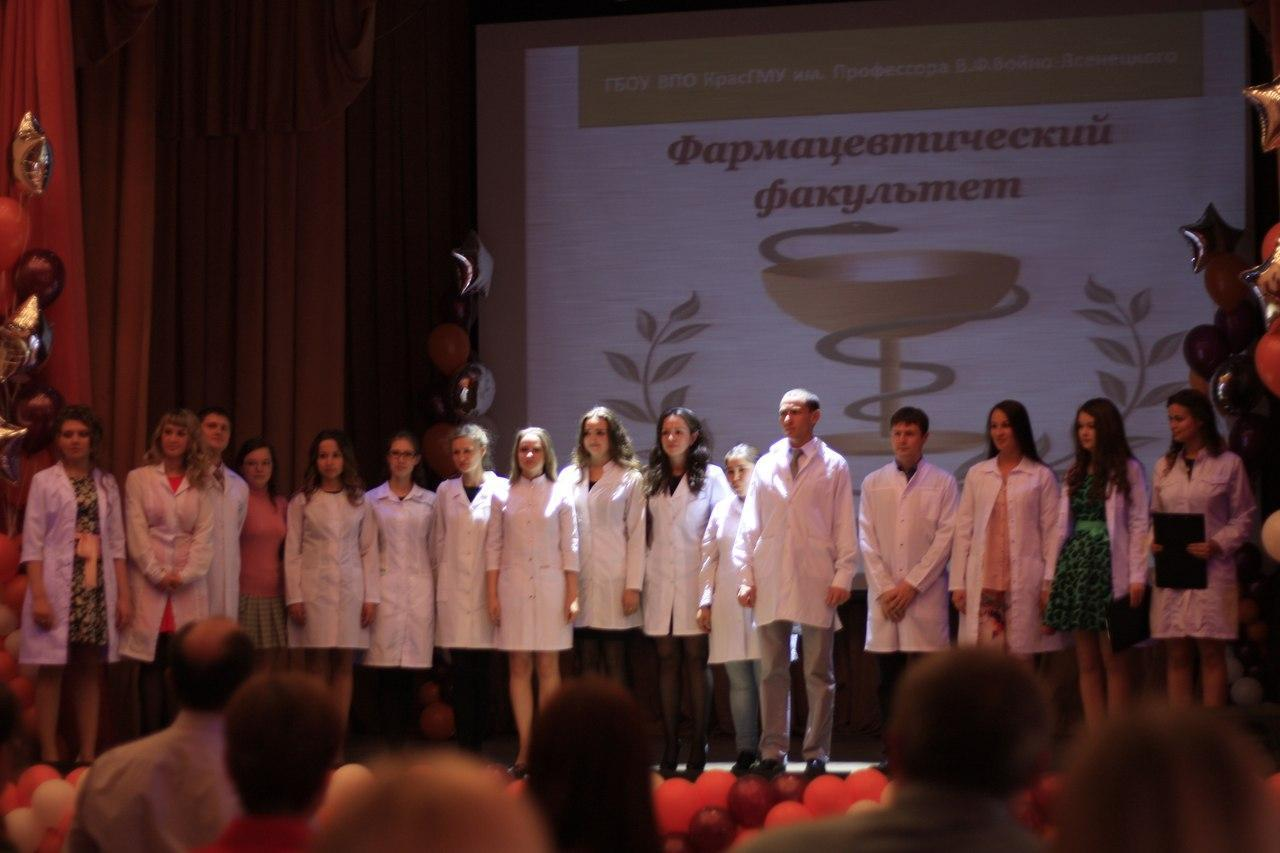 План:
1. Мероприятийный и деятельностный подход к воспитанию студентов.
2. Структура воспитательного мероприятия.
3. Виды воспитывающей деятельности.
4. Формы воспитывающей деятельности.
1. Мероприятийный и деятельностный подход к воспитанию студентов
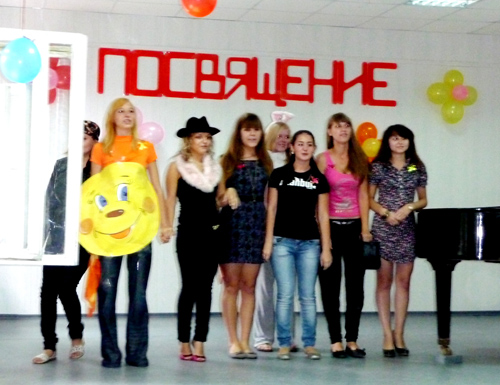 1. Что такое воспитательное мероприятие?
Мероприятия – это события, занятия, ситуация в коллективе, организуемые педагогами для воспитанников с целью непосредственного воспитательного воздействия на них.

Воспитательное мероприятие — это совокупность различного рода воспитательных воздействий с отвечающими их требованиям материальными и духовными условиями, подчиненных единой комплексной воспитательной цели, взаимодействующих друг с другом, представляющих собой целостное образование (Конаржевский Ю.А.).

Воспитательный процесс складывается из воспитательных мероприятий.
2. Какова единая комплексная воспитательная цель кураторов?
АДАПТАЦИЯ СТУДЕНТОВ МЛАДШИХ КУРСОВ К СИСТЕМЕ ВЫСШЕГО (СРЕДНЕГО) ПРОФЕССИОНАЛЬНОГО ОБРАЗОВАНИЯ В КРАСГМУ.
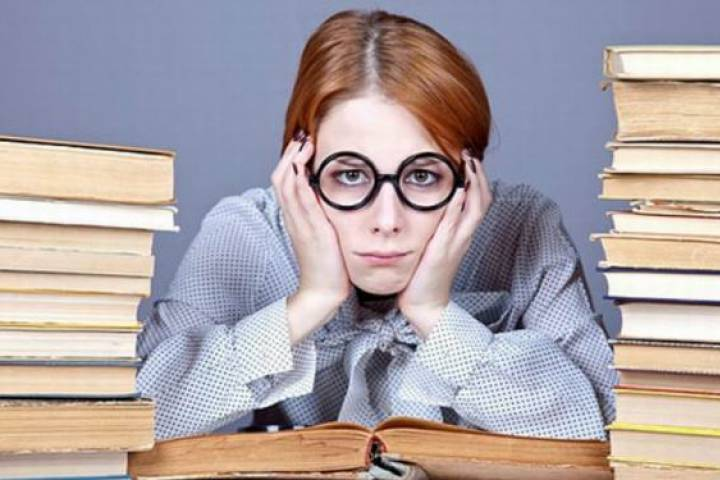 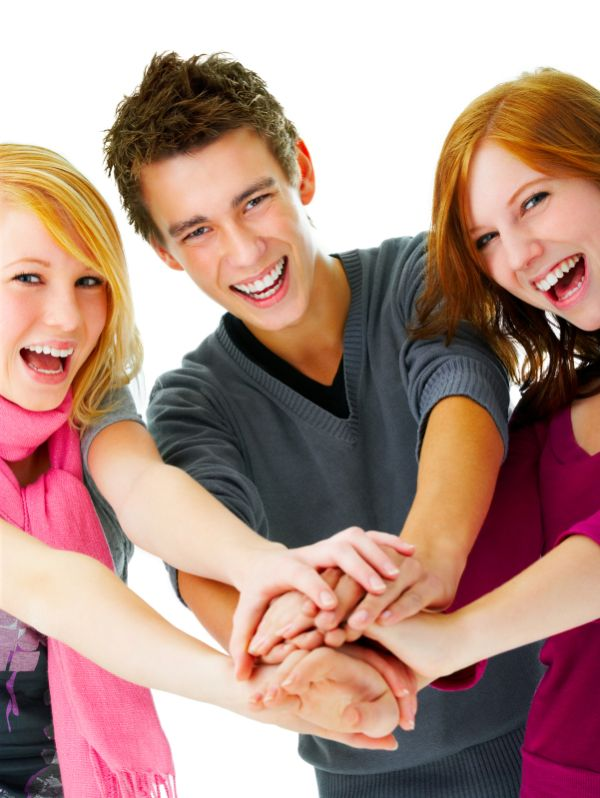 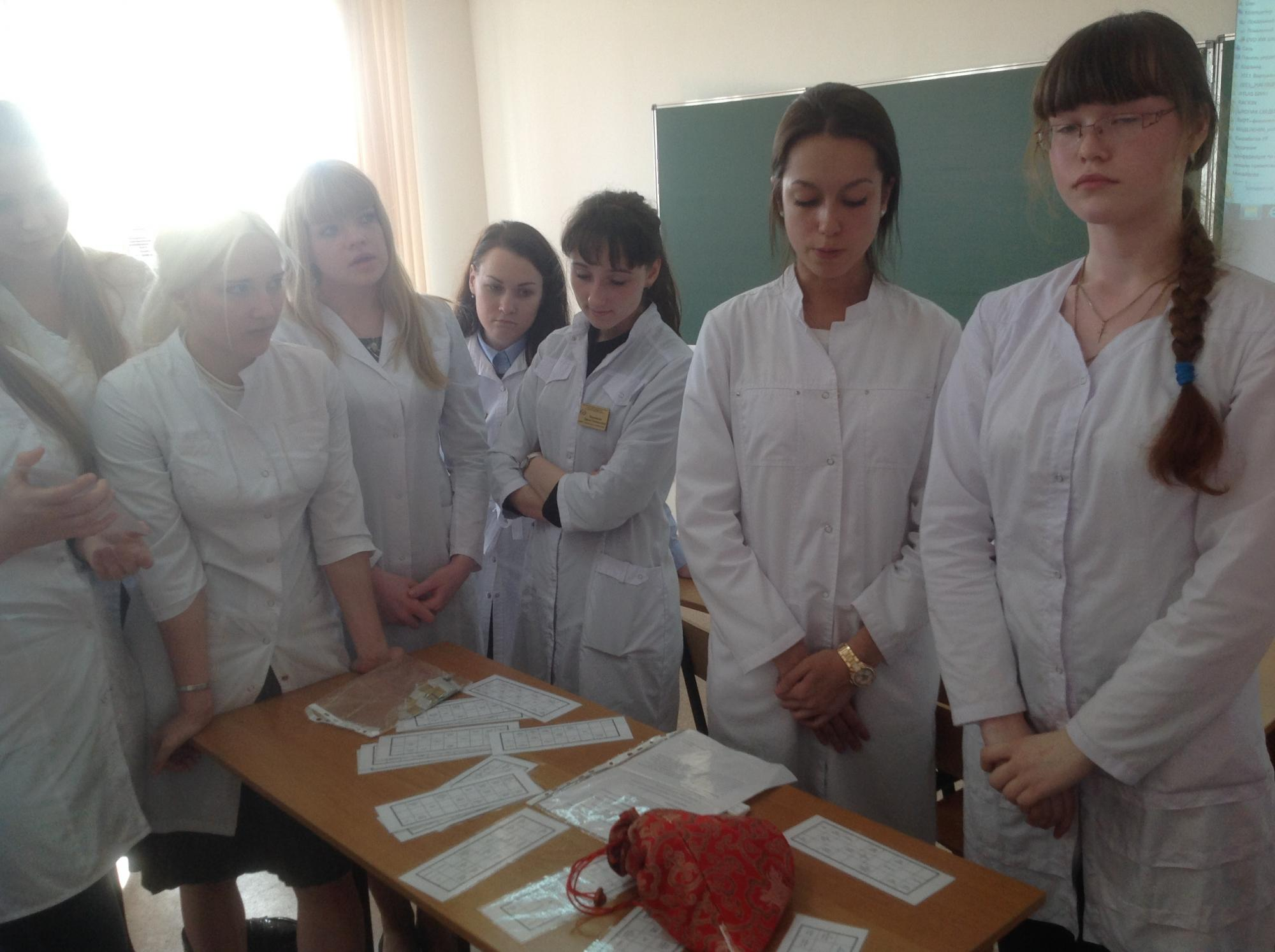 3. Какие педагогические подходы лежат в основе воспитательного мероприятия?
2. Структура воспитательного мероприятия
4. Как сконструировать воспитательное мероприятие?
В любом деле выделяют этапы, которые помогут кураторам организовать и провести любое воспитательное мероприятие.
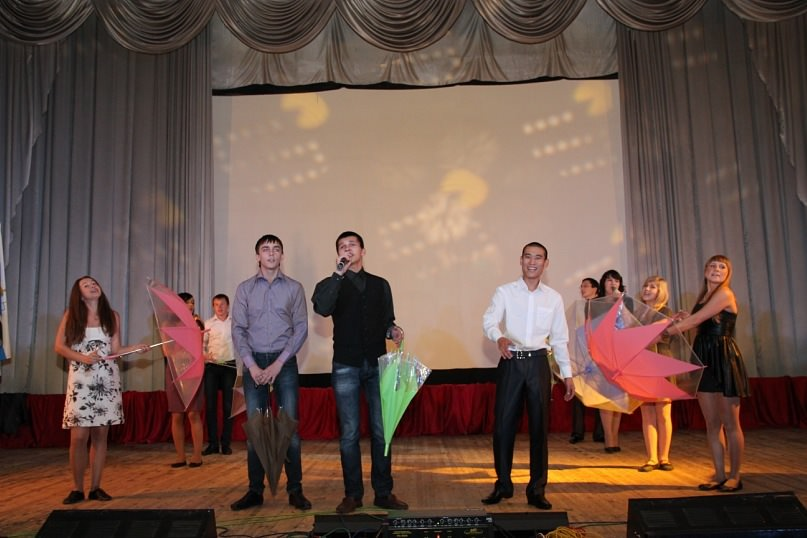 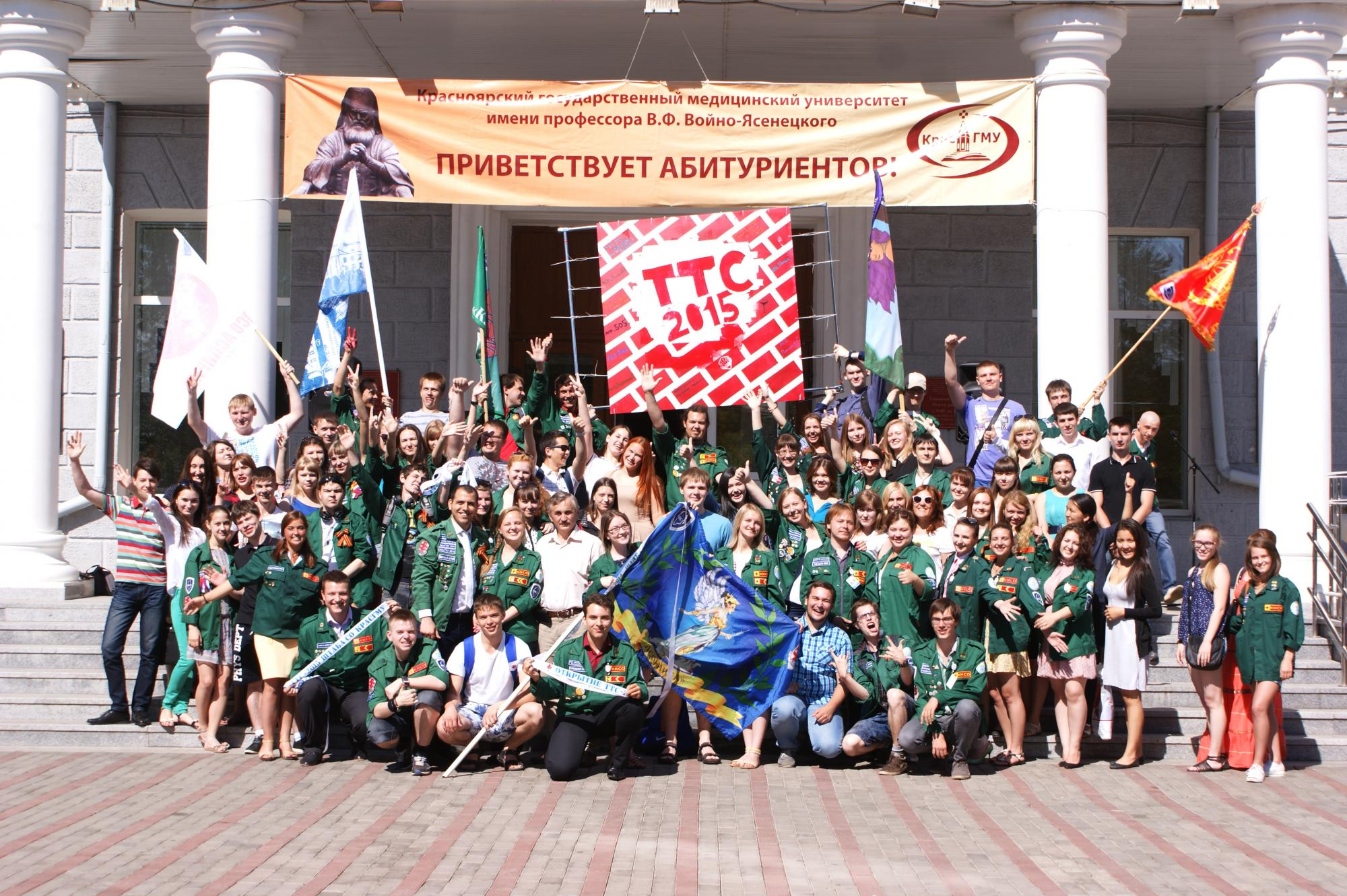 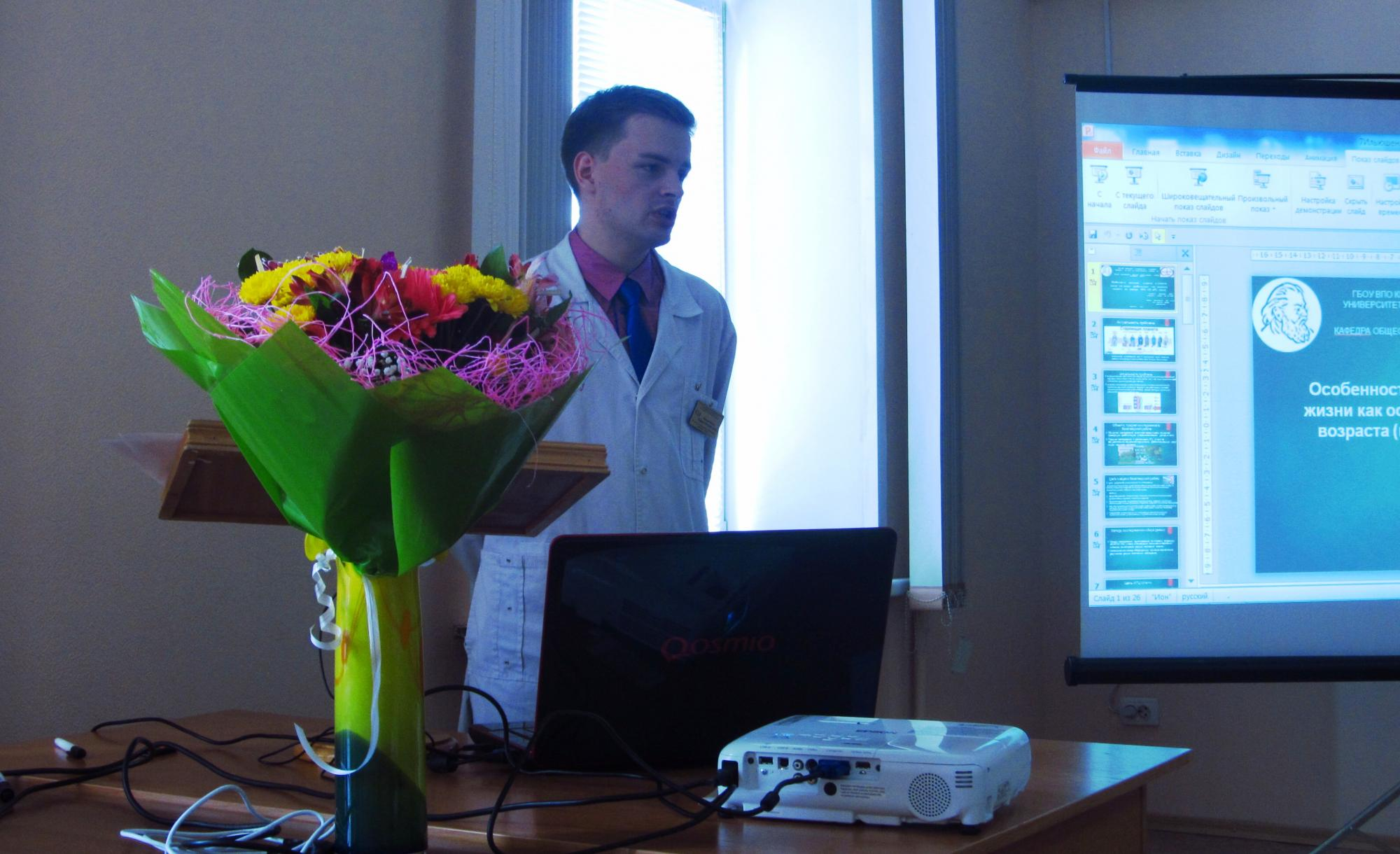 1 Этап: Мотивация
предполагает осознанное вхождение обучающегося к осуществлению воспитательного мероприятия.
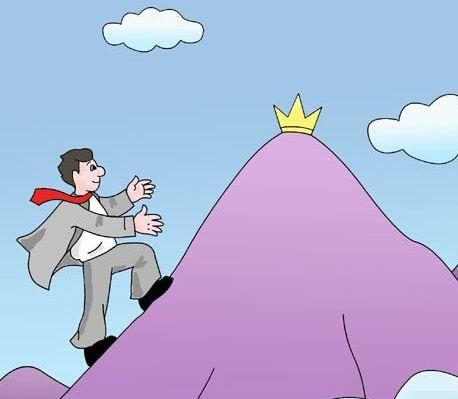 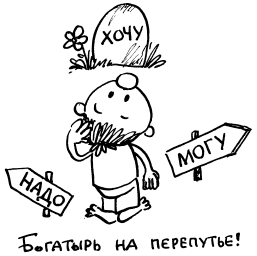 Как организуется мотивирование обучающихся к проведению воспитательного мероприятия?
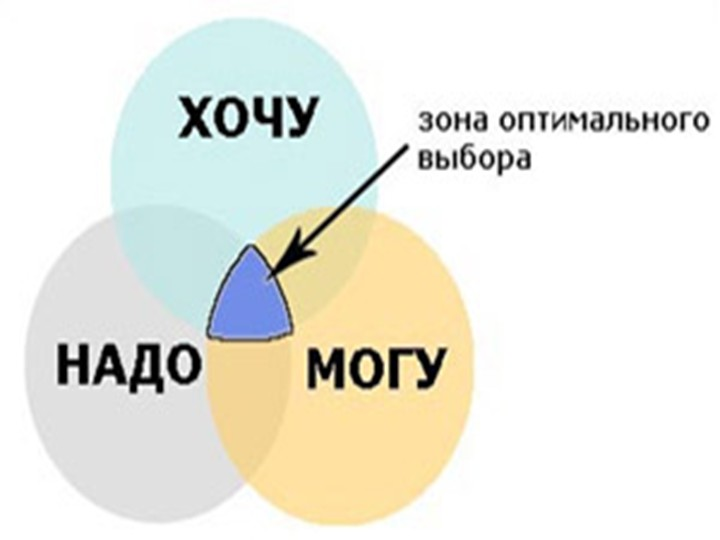 2 Этап: Целеполагание - это начальная точка в любой человеческой деятельности.
Цель - это заранее запланированный конечный результат воспитания обучающихся.
3 Этап: Подготовка
Рекомендации:
1. Следует опираться на уровень подготовленности воспитанников, максимально учитывать их возрастные и личностные особенности. 
Чрезвычайная сложность дел, недоступный пониманию ребят замысел педагога, смутное представление о том, что, зачем и почему нужно делать, превращают воспитательное дело в формальное мероприятие. 
Интереса к следующему делу добиться будет нелегко.
2. ВМ — занятие коллективное.
 Дайте ребятам почувствовать, что составление плана очень ответственное занятие, что каждый раздел, над которым работает ученик, обязательно связывается с другими разделами и зависит от них. 
Планирование должно иметь коллективный характер.
4 Этап: Организация
Без организации невозможно осуществить ни одно дело.
Только при организации весь комплекс — воспитатели, воспитанники, средства — может образовать некий жизнеспособный  процесс.
Что следует учитывать при организации воспитательного мероприятия?
5 Этап: Содержательный
6 Этап: Рефлексивный
Схема анализа воспитательного мероприятия:
Все ли позиции подготовки и проведения ВМ нашли отражение в плане?
Отвечало ли содержание программы намеченной цели?
Отвечал ли намеченной цели, задачам и требованиям уровень организации?
Все ли запланированные меры в достаточной степени были подкреплены ресурсами?
Какие фрагменты, части дела удались лучше, почему?
Выдержано ли воспитательное дело во времени? 
Кто и почему срывал сроки?
Представляло ли ВМ систему или же было набором мало связанных между собой фрагментов и частей?
Был ли эффект новизны?
Отвечала ли эмоциональная окраска воспитательного дела его замыслу?
Удовлетворяет ли качество дела, отношение к нему учеников, над какими вопросами заставило оно их задуматься?
Какой оценки заслуживает каждый член коллектива, принимавший участие в ВМ?
Каким было поведение студентов?
Почему возникли случаи отрицательной реакции части студентов на те или иные педагогические действия?
Отчего нужно отказаться?
Что нового ввести в следующие воспитательные мероприятия?
3. Виды воспитывающей деятельности
Каковы общие виды воспитывающей деятельности?
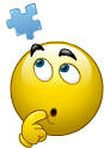 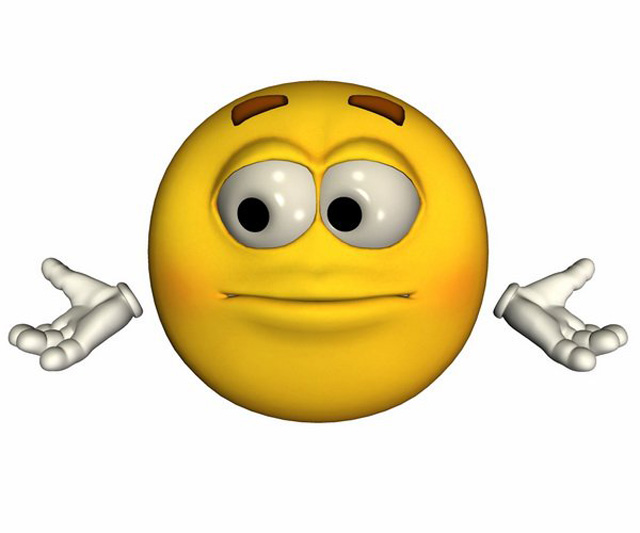 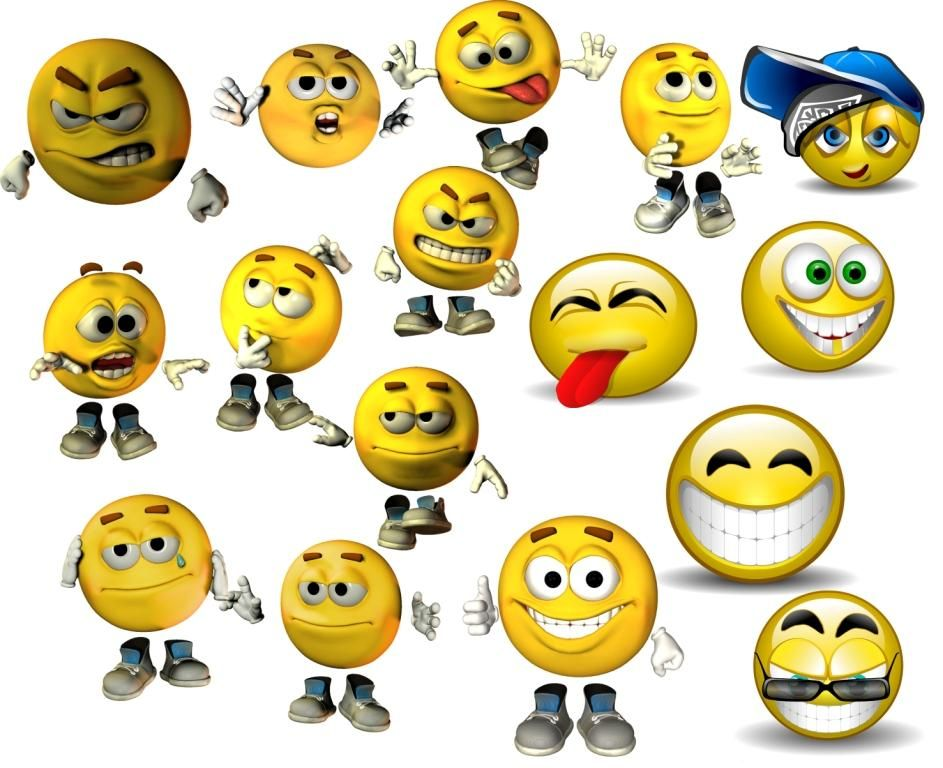 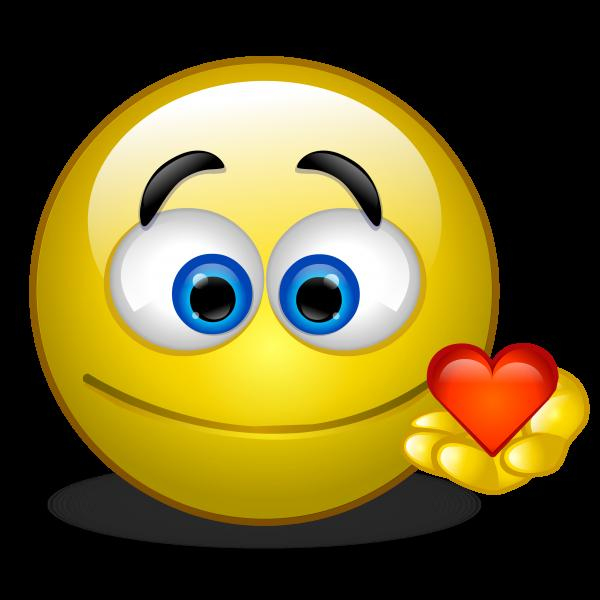 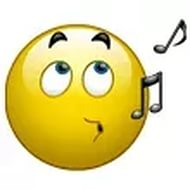 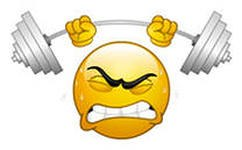 4. Формы воспитывающей деятельности
Спасибо за внимание!